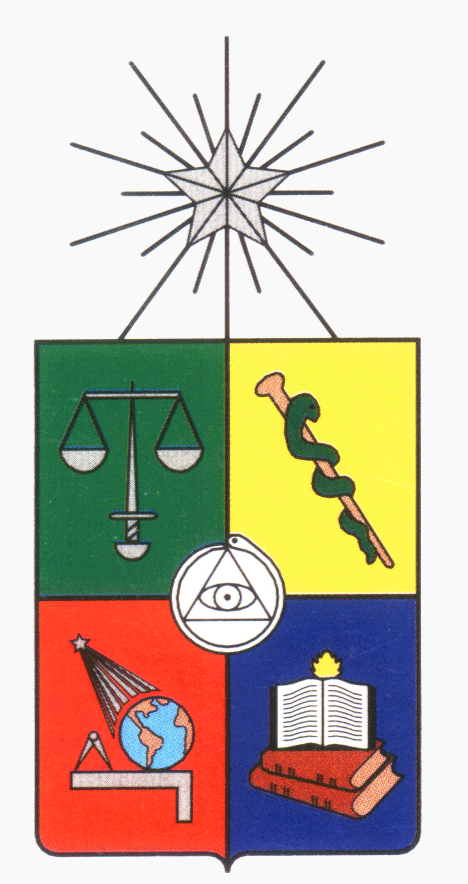 Facultad de Ciencias Sociales
Departamento de Sociología
Estadística II
Modulo 4. Pruebas de Hipótesis para una población
Parte I
Catalina Canals Cifuentes
28/03/2016
INTRODUCCIÓN
Contenidos
Test de hipótesis para una población
Test Z para medias: Estadísticos, supuestos y distribución nula.
Test Z para proporciones: Estadísticos, supuestos y distribución nula.
Relación entre pruebas de hipótesis e intervalos de confianza.
Test T para medias: Estadísticos, supuestos, distribución nula. Relación Test T y Test Z.
Test Binomial para proporciones: Estadísticos, supuestos y distribución nula.
Pruebas de hipótesis para mediana.
Pruebas de hipótesis de distribución de variables: normalidad, simetría y curtósis.
Test de hipótesis para una población
Test Z para medias: Estadísticos, supuestos y distribución nula.
Test Z para proporciones: Estadísticos, supuestos y distribución nula.
Relación entre pruebas de hipótesis e intervalos de confianza.
Test T para medias: Estadísticos, supuestos, distribución nula. Relación Test T y Test Z.
Test Binomial para proporciones: Estadísticos, supuestos y distribución nula.
Pruebas de hipótesis para mediana.
Pruebas de hipótesis de distribución de variables: normalidad, simetría y curtósis.
PARTE III	PARTE II	PARTE I
I. Test de hipótesis para una población
I. TEST DE HIPÓTESIS PARA UNA POBLACIÓN
0. Verificar Supuestos1. Definir Hipótesis2. Definir significancia3. Determinar el estadístico del Test4. Identificar la distribución nula5. Rechazamos o No rechazamos H0
I. TEST DE HIPÓTESIS PARA UNA POBLACIÓN
Test de hipótesis para una Población
Distribución
Parámetros
Curtosis
Proporción
Simetría
Mediana
Media
Normalidad
Test Z
Test T






Test Z
Test binomial
II. Test Z para medias
II. TEST Z PARA MEDIAS
Test Z para medias
Test de hipótesis paramétrico para evaluar hipótesis sobre el valor de una media poblacional (parámetro)

SUPUESTOS:
Variable cuantitativa o dummy
Muestreo probabilístico
Muestra grande
II. TEST Z PARA MEDIAS
Hipótesis del Test Z
II. TEST Z PARA MEDIAS
Estadístico y distribución nula en Test Z para medias
II. TEST Z PARA MEDIAS
Test Z para medias de dos colas
II. TEST Z PARA MEDIAS
Test Z para medias de dos colas
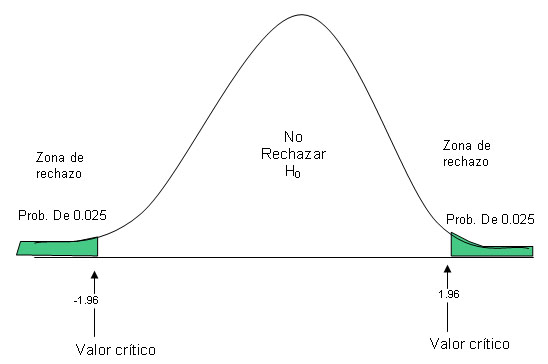 II. TEST Z PARA MEDIAS
Test Z para medias de dos colas
II. TEST Z PARA MEDIAS
Test Z para medias de dos colas
TEST DE DOS COLAS: ZONA DE RECHAZO
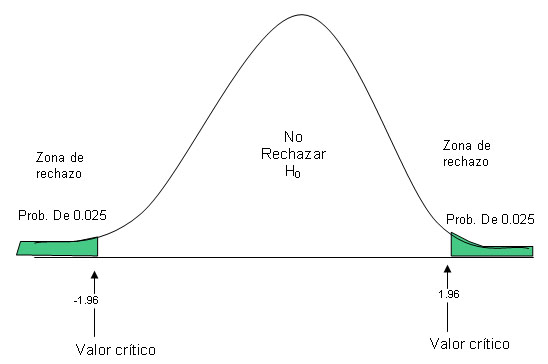 -15,8
II. TEST Z PARA MEDIAS
Test Z para medias de dos colas
II. TEST Z PARA MEDIAS
Test Z para medias de dos colas
II. TEST Z PARA MEDIAS
Test Z de dos colas
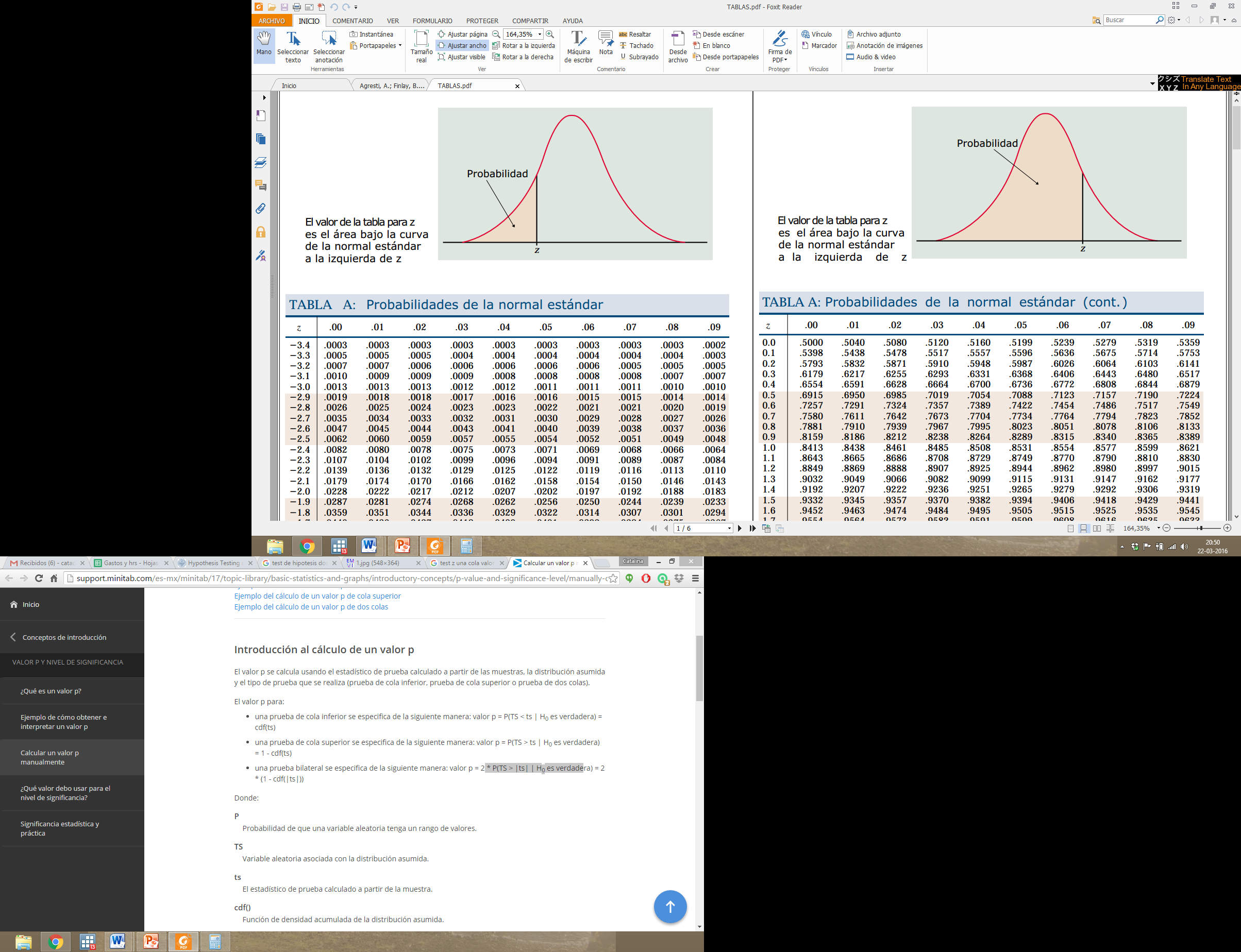 II. TEST Z PARA MEDIAS
Test Z para medias
II. TEST Z PARA MEDIAS
Test Z para medias de una cola
II. TEST Z PARA MEDIAS
Test Z para medias de una cola
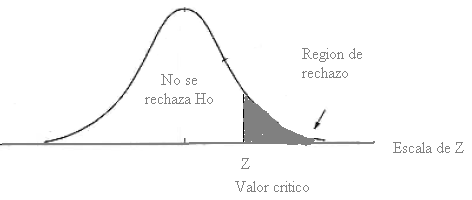 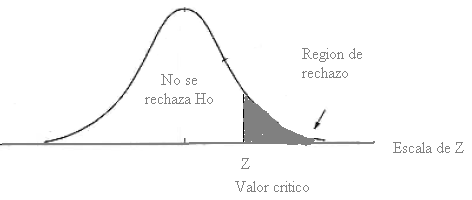 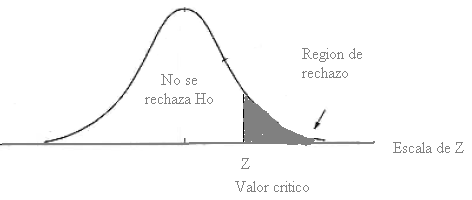 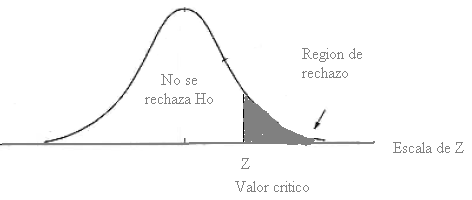 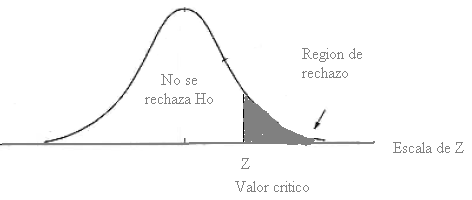 II. TEST Z PARA MEDIAS
Test Z para medias de una cola
II. TEST Z PARA MEDIAS
Test Z para medias de una cola
ZONA DE RECHAZO
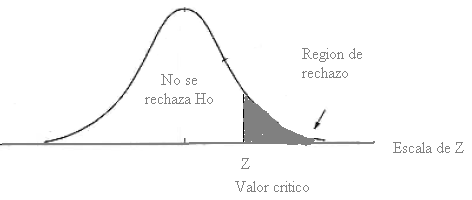 -15,8
II. TEST Z PARA MEDIAS
Test Z para medias de una cola
II. TEST Z PARA MEDIAS
Test Z para medias de una cola
ZONA DE RECHAZO
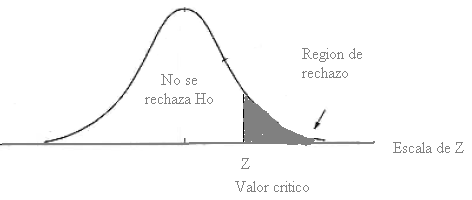 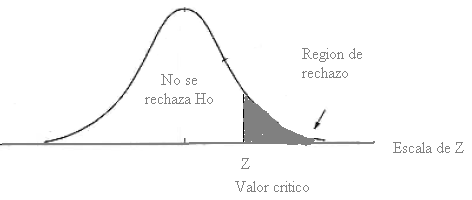 -15,8
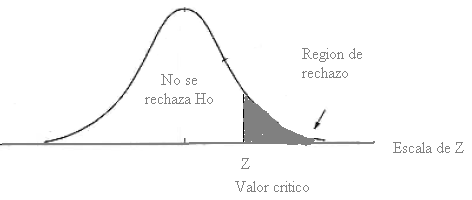 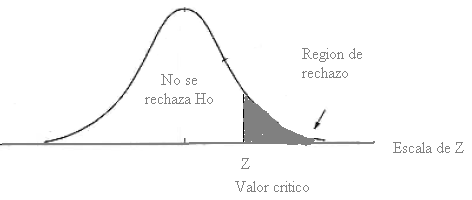 II. TEST Z PARA MEDIAS
Test Z para medias de una cola
II. TEST Z PARA MEDIAS
Test Z de dos colas
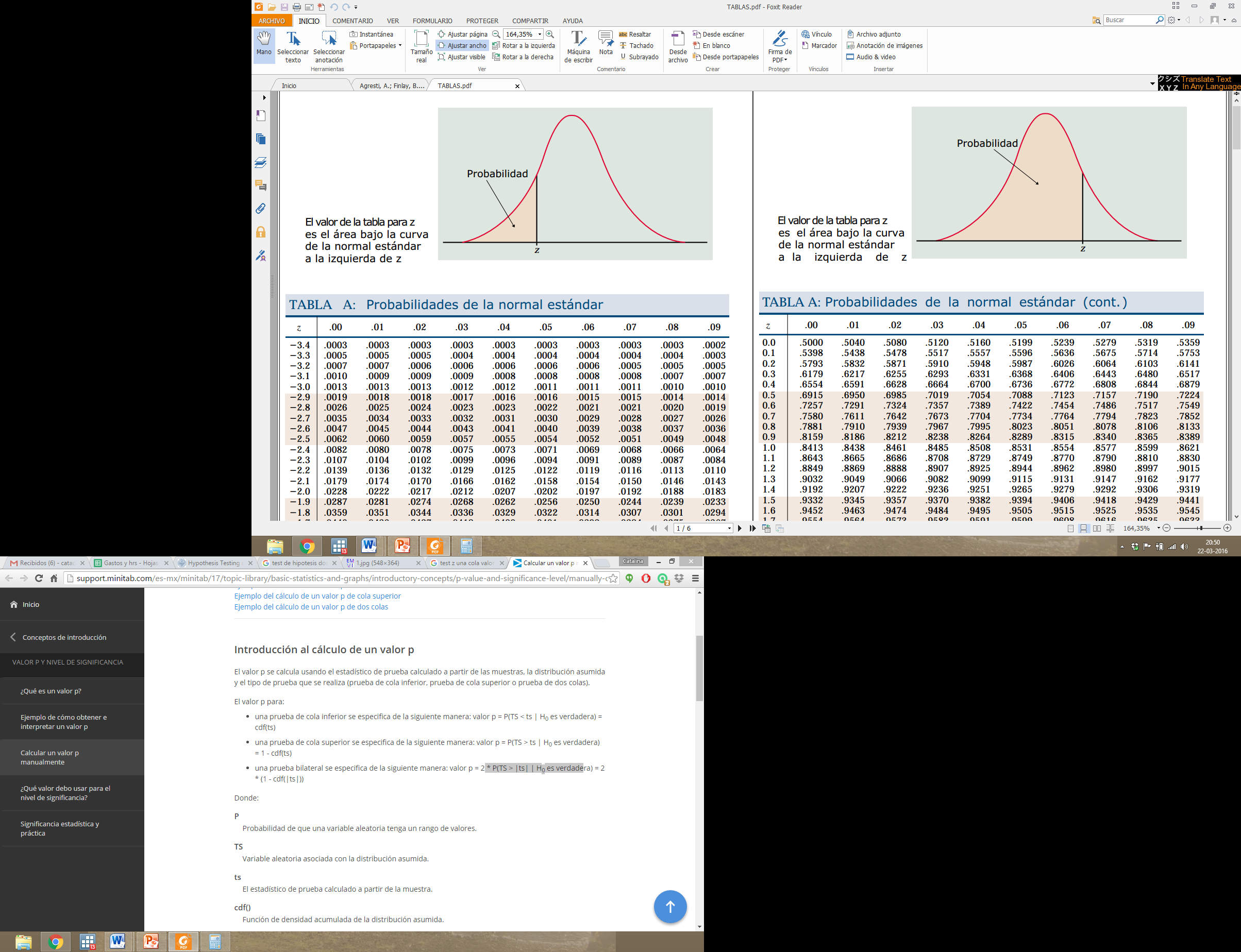 II. TEST Z PARA MEDIAS
Test Z para medias de una cola
III. Test Z para proporciones
III. TEST Z PARA PROPORCIONES
Test Z para proporciones
Test de hipótesis paramétrico para evaluar hipótesis sobre el valor de una proporción (porcentaje) poblacional (parámetro)

SUPUESTOS:
Variable categórica
Muestreo probabilístico
Muestra grande
III. TEST Z PARA PROPORCIONES
Estadístico y distribución nula en Test Z para proporciones
III. TEST Z PARA PROPORCIONES
Test Z para proporciones de dos colas
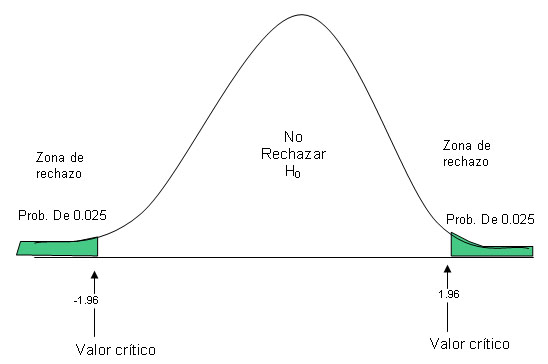 III. TEST Z PARA PROPORCIONES
Test Z para proporciones de dos colas
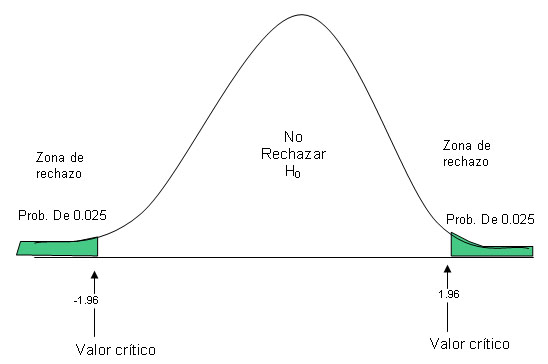 III. TEST Z PARA PROPORCIONES
Test Z para proporciones de dos colas
I. TEST Z PARA MEDIAS
Test Z de dos colas
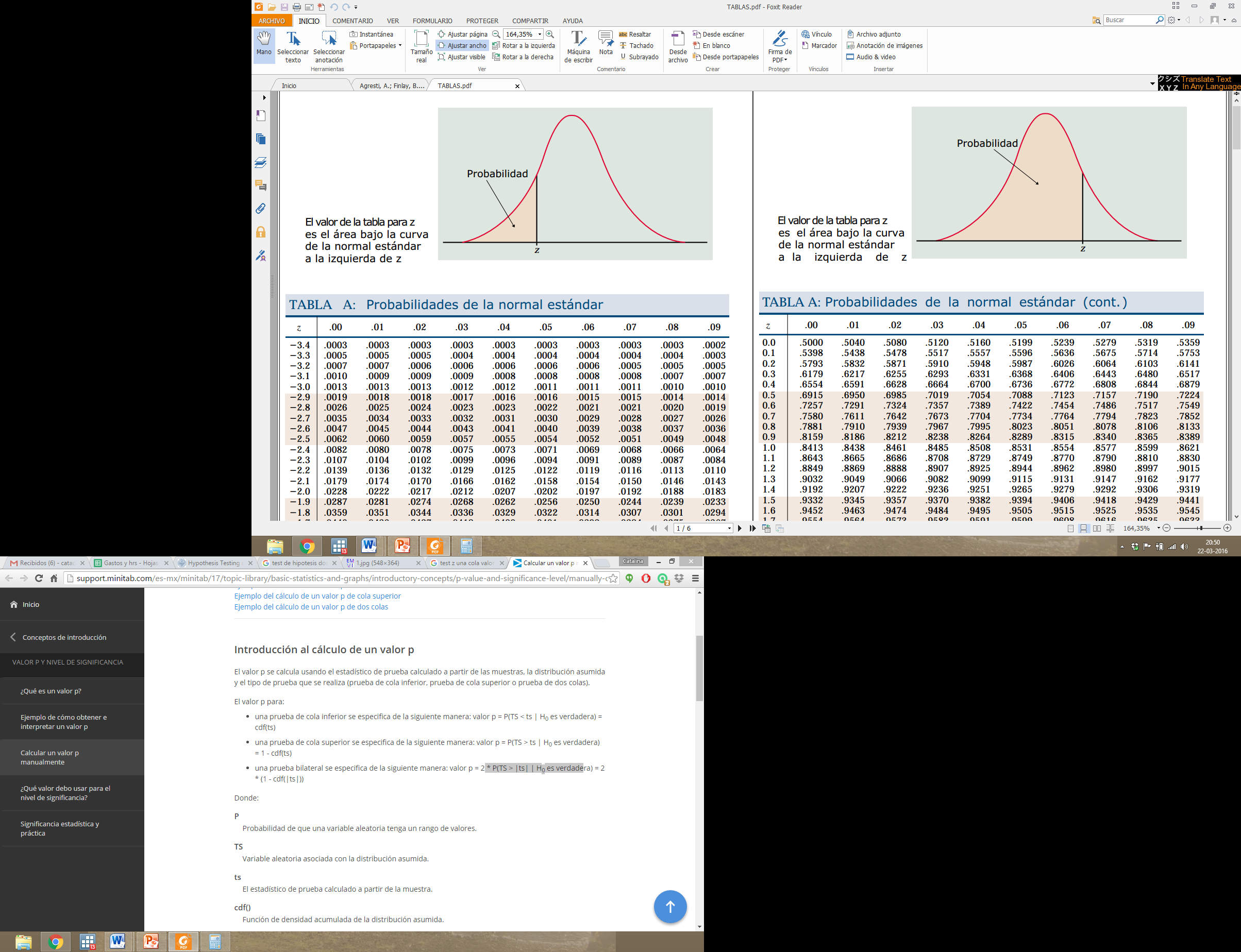 III. TEST Z PARA PROPORCIONES
Test Z para proporciones de dos colas
III. TEST Z PARA PROPORCIONES
Test Z para proporciones de una cola
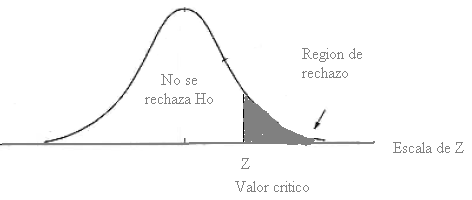 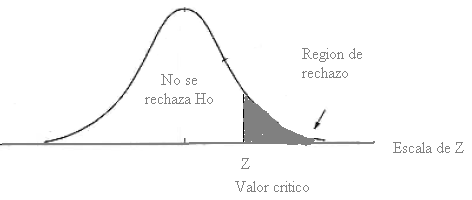 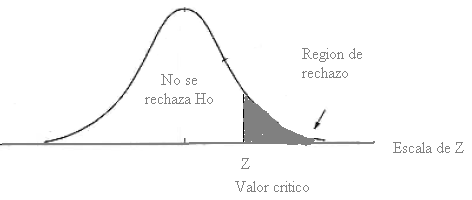 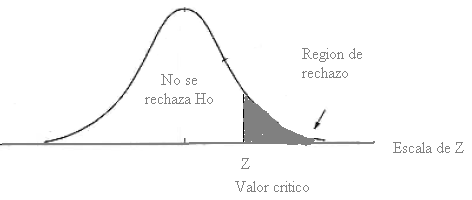 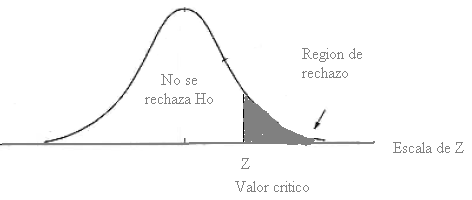 III. TEST Z PARA PROPORCIONES
Test Z para proporciones de una cola
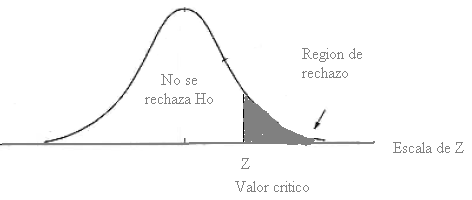 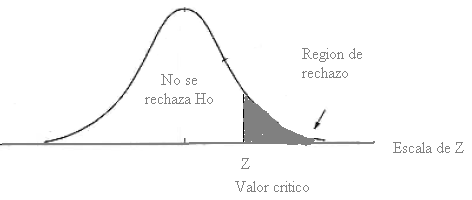 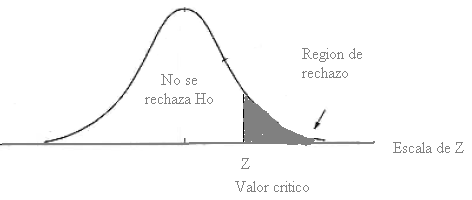 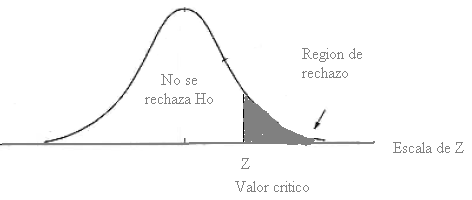 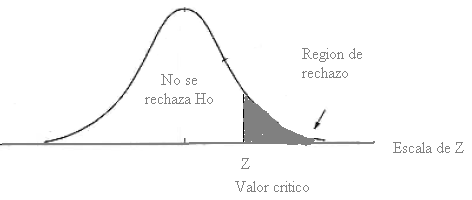 III. TEST Z PARA PROPORCIONES
Test Z para proporciones de una cola
III. TEST Z PARA PROPORCIONES
Test Z de dos colas
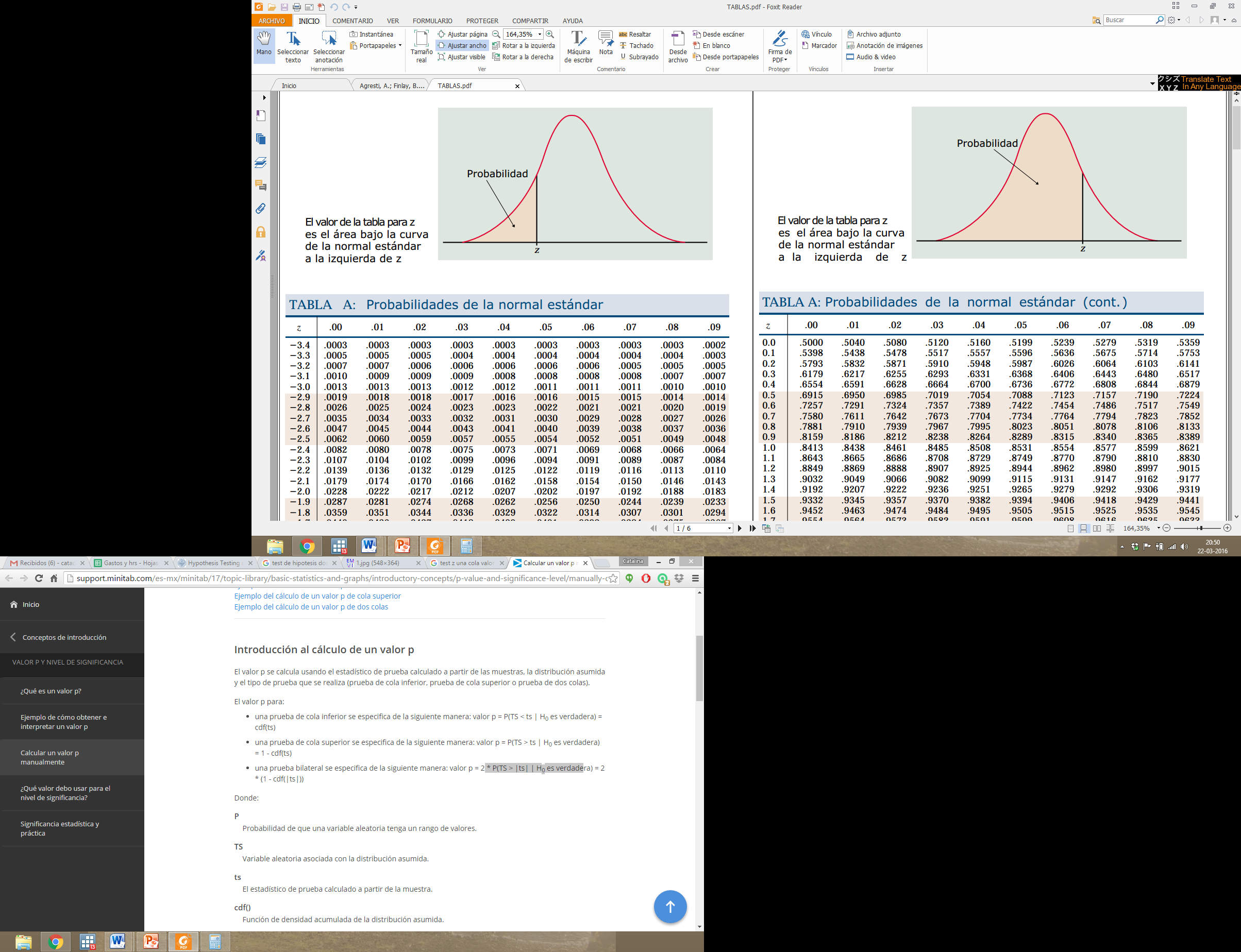 III. TEST Z PARA PROPORCIONES
Test Z para proporciones de una cola
IV. Relación Test de Hipótesis e intervalos de confianza
IV. RELACIÓN TEST DE HIPÓTESIS E INTERVALOS ..
Relación Test Z -IC
IV. RELACIÓN TEST DE HIPÓTESIS E INTERVALOS ..
Relación Test Z -IC
EJERCICIOS
Considere una muestra probabilística de chilenos con los siguientes datos:





Realice test de hipótesis para probar las siguientes hipótesis: defina las hipótesis nula y alternativa, indique qué test utilizará y porqué, refiérase al cumplimiento de los supuestos del test, determine el estadístico del test y la distribución nula, elija a, estime el estadístico y el valor P, interprete estadística y sociológicamente sus resultados.
La minoría de chilenos viven hacinados.
Los chilenos viven en hogares de 3 miembros promedio.
Los chilenos viven en hogares de más de 5 miembros promedio.
PREGUNTAS
4. Un grupo de investigadores quiere realizar un test de hipótesis para probar la hipótesis alternativa de que la minoría de los chilenos fuma, a partir de una encuesta con una muestra probabilística de 1000 chilenos. Uno de ellos sugiere estimar un intervalo de confianza mediante aproximaciones asintóticas para probar dicha hipótesis. Comente.
5. Un grupo de investigadores quiere realizar un test de hipótesis para probar la hipótesis alternativa de que no existen diferencias en el consumo de proteínas entre hombres y mujeres, a partir de una encuesta con una muestra probabilística a 50 chilenos. Uno de ellos sugiere estimar un intervalo de confianza mediante aproximaciones asintóticas para probar dicha hipótesis. Comente.
6. Un grupo de investigadores quiere realizar un test de hipótesis para probar la hipótesis alternativa de que no existen diferencias en el puntaje NEM de hombres y mujeres, a partir de una encuesta con una muestra probabilística a 1000 chilenos. Si estima un I.C. y además realiza un test Z ¿Los resultados serían consistentes? Explique.
INTRODUCCIÓN
Contenidos
Test de hipótesis para una población
Test Z para medias: Estadísticos, supuestos y distribución nula.
Test Z para proporciones: Estadísticos, supuestos y distribución nula.
Relación entre pruebas de hipótesis e intervalos de confianza.
Test T para medias: Estadísticos, supuestos, distribución nula. Relación Test T y Test Z.
Test Binomial para proporciones: Estadísticos, supuestos y distribución nula.
Pruebas de hipótesis para mediana.
Pruebas de hipótesis de distribución de variables: normalidad, simetría y curtosis.
Test de hipótesis para una población
Test Z para medias: Estadísticos, supuestos y distribución nula.
Test Z para proporciones: Estadísticos, supuestos y distribución nula.
Relación entre pruebas de hipótesis e intervalos de confianza.
Test T para medias: Estadísticos, supuestos, distribución nula. Relación Test T y Test Z.
Test Binomial para proporciones: Estadísticos, supuestos y distribución nula.
Pruebas de hipótesis para mediana.
Pruebas de hipótesis de distribución de variables: normalidad, simetría y curtosis.
PARTE III	PARTE II	PARTE I